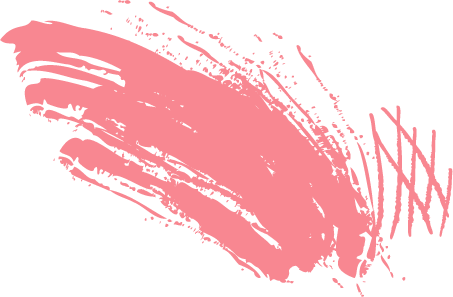 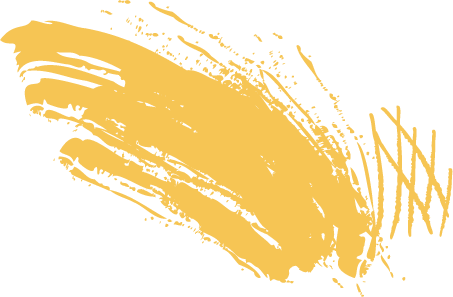 Year 5 Relationships, Sex and Health Education Meeting 
13th May 2021
With Mrs Williams, Mrs McGee, 
Mrs Moore and Miss Shaw
Welcome
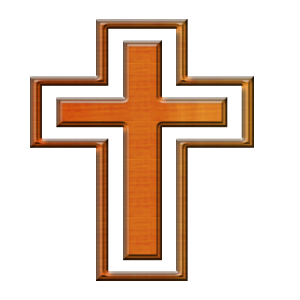 Aims
Overview of how RSHE will be taught
Year 5 lesson content and resources
Children with SEND
Right of withdrawal 
Parent questions
Overview –RSHE - taught weekly, by Mrs Moore and Miss Shaw as part of PSHE lessonsOpportunities for discussion, group work, class activitiesWider context – weekly PSHE, not standalone lessonsConfidence and pastoral care – own teachersClassroom environment – PSHE Class Charters, concern box / Ask-It Basket, open and honest Prior learning of privacy, boundaries, emotions, keeping safe, wanted and unwanted touch (hugging etc), consent, healthy relationships, sleep etcPuberty and menstruation - Summer 2 – 6 one hour lessonsGirls and boys - split into gender groups - same content – gives the children confidence in discussion
Lesson sequence and details -
Year 5 Growing and Changing
Lesson 1: Lesson 1: Gifts and Talents – Individuality and Personal Qualities 
Lesson 2: Puberty – what it is; physical and emotional changes; hygiene routines; growing and changing. Home Learning LKS2_1.2.3_WHATISPUBERTY (tentenresources.co.uk)

Lesson 3 – Changing Bodies - Puberty including menstruation, key facts about the menstrual cycle and menstrual wellbeing 
Home Learning LKS2_1.2.4_CHANGING BODIES (tentenresources.co.uk)
Lesson 4 – Girls’ Bodies – changes; puberty; respect and privacy 
Home Learning UKS2_1.2.2_GIRLSBODIES (tentenresources.co.uk)
Lesson 5 – Boys’ Bodies – changes inc nocturnal emissions; puberty; respect and privacy – 
Home Learning UKS2_1.2.3_BOYSBODIES (tentenresources.co.uk)

Lesson 6 – Menstruation – nature and role of menstruation; practical help on how to manage the onset of menstruation – (Paradise Street in Y5, Delving Deeper in Y6)
Home Learning UKS2_1.4.3_MENSTRUATION (tentenresources.co.uk)
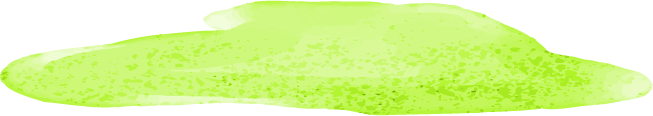 Lesson 1 and 2-
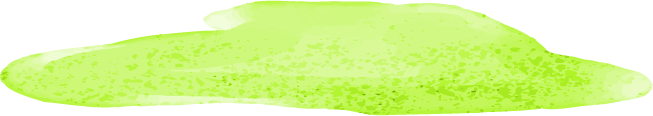 Lesson 1: Gifts and Talents – Individuality and Personal Qualities 
Lesson 2: Puberty – what it is; 
physical and emotional changes; 
hygiene routines; 
growing and changing
Lesson 3 – Changing Bodies
Puberty overview

Genitalia names - penis, testicles, vulva, vagina

Boys’ puberty overview - voice gets deeper; taller, bigger, more muscular; pubic hair around penis and testicles; penis and testicles will grow larger; hair will grow on the face and underarms; might get spots and sweat more; changes in hormones leading to mood swings

Girls’ puberty overview - breasts and hips will get bigger; grow taller; pubic hair will start to grow under arms and between legs; start having periods; might get spots and sweat more; changes in hormones leading to mood swings
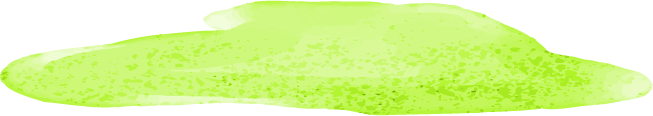 Lesson 4 – Girls’ Bodies –
Changes in puberty 
growth spurt
hair growth, underarms and genital area
Perspiration
oily skin
breasts develop in stages
hips widen and waist narrows
genitals enlarge
girls start menstruation /periods
respect and privacy
privates are private
a gift from God
Lesson 5 – Boys’ Bodies-
Changes in puberty
growth spurt
hair growth on face, underarms, chest and genital area
perspiration
oily skin
widening of shoulders
voice breaking
genitals enlarging
erections
nocturnal emissions / wet dreams
respect and privacy 
privates are private
a gift from God
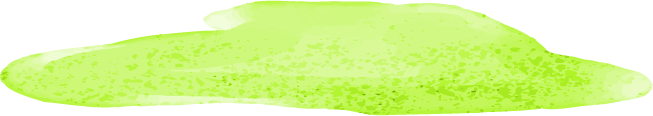 Lesson 6 - Menstruation
nature and role of menstruation; 
PMS (premenstrual syndrome) - stomach cramps, moodiness, bloating and spots
the menstrual cycle timings
practical help on how to manage the onset of menstruation
what happens if menstruation starts while you are at school 
sanitary products and hygiene
Paradise Street in Y5, Delving Deeper in Y6 to link menstruation to the wider context of fertility
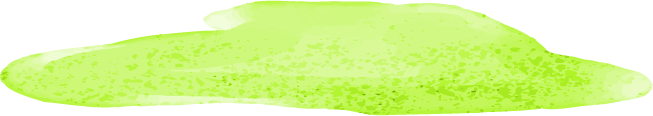 SEND -
Teachers will plan in different ways and use a variety of teaching strategies to meet the needs of individuals. For some children, particularly those with Special Educational Needs and Disabilities, a differentiated, tailored approach may be necessary to ensure learning outcomes are met – this will be based upon the individual needs of the pupil, prior to the session. 

If you feel that your child needs a differentiated approach to RSHE as they have SEND, please speak to the class teacher and we will work together with you and Mrs Leonard to plan for your child.
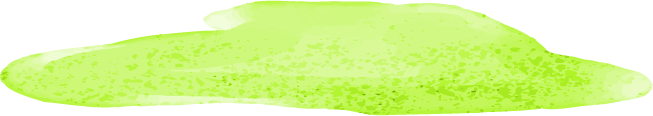 Right of Withdrawal-

Health Ed now statutory
Puberty and menstruation – Health Education
No right to withdraw children from Year 5 lessons – DFE
Prepare children

“Health Education aims to give your child the information they need to make good decisions about their own health and wellbeing, to recognise issues in themselves and others, and to seek support as early as possible when issues arise.” Department for Education
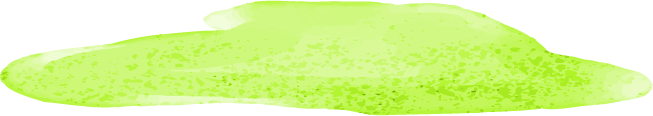 Any questions?






Please email community@goodshepherd.notts.sch.uk if you have any further questions.
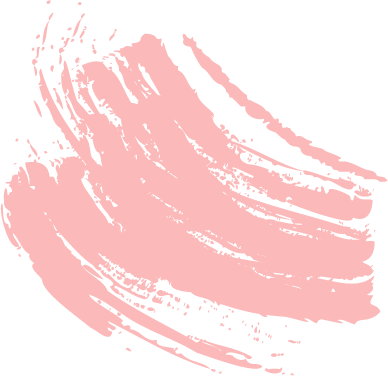 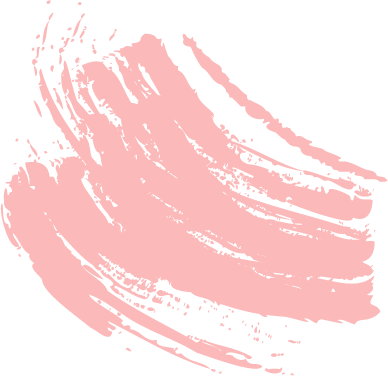 Thank you
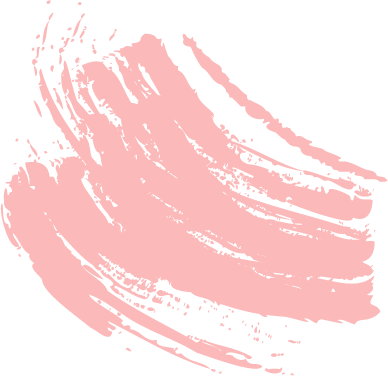 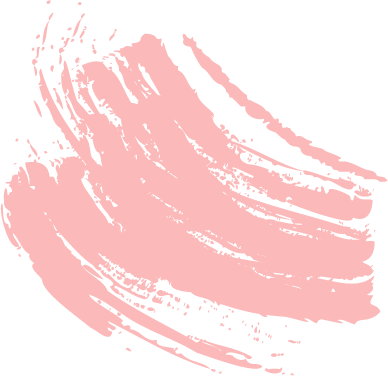